Shlofmitz E, Jeremias A, Shlofmitz RA, Ali ZA
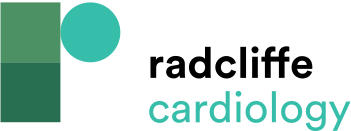 Optical Coherence Tomography Cross-section Following Orbital Atherectomy
Citation: Interventional Cardiology Review 2019;14(3):169–73.
https://doi.org/10.15420/icr.2019.20.R1
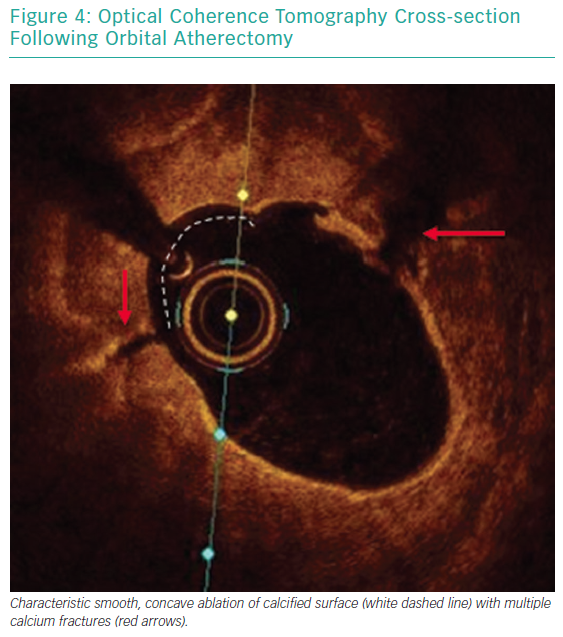